VICTORIOSOS EN CRISTO.
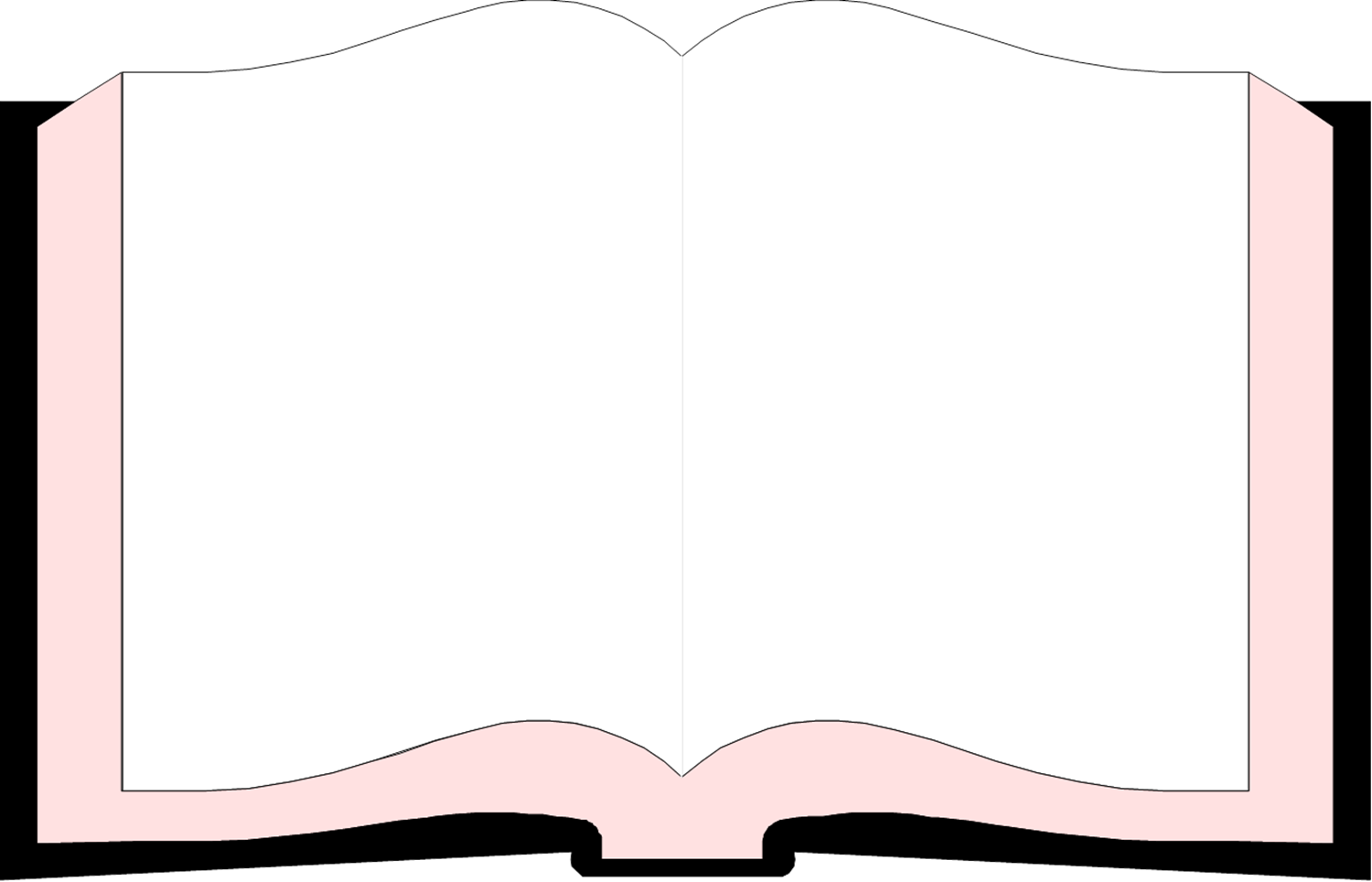 INTRODUCCION:
EL CRISTIANO COMO HIJO DE DIOS TIENE TODO PARA TRIUNFAR EN LA CARRERA COMO CRISTIANO.
DIOS NOS DA LAS ARMAS Y SALIDA A CUALQUIER SITUACION QUE SE NOS PRESENTE.
I CORINTIOS.10:13.
No os ha sobrevenido ninguna tentación que no sea común a los hombres; y fiel es Dios, que no permitirá que vosotros seáis tentados más allá de lo que podéis soportar, sino que con la tentación proveerá también la vía de escape, a fin de que podáis resistirla.
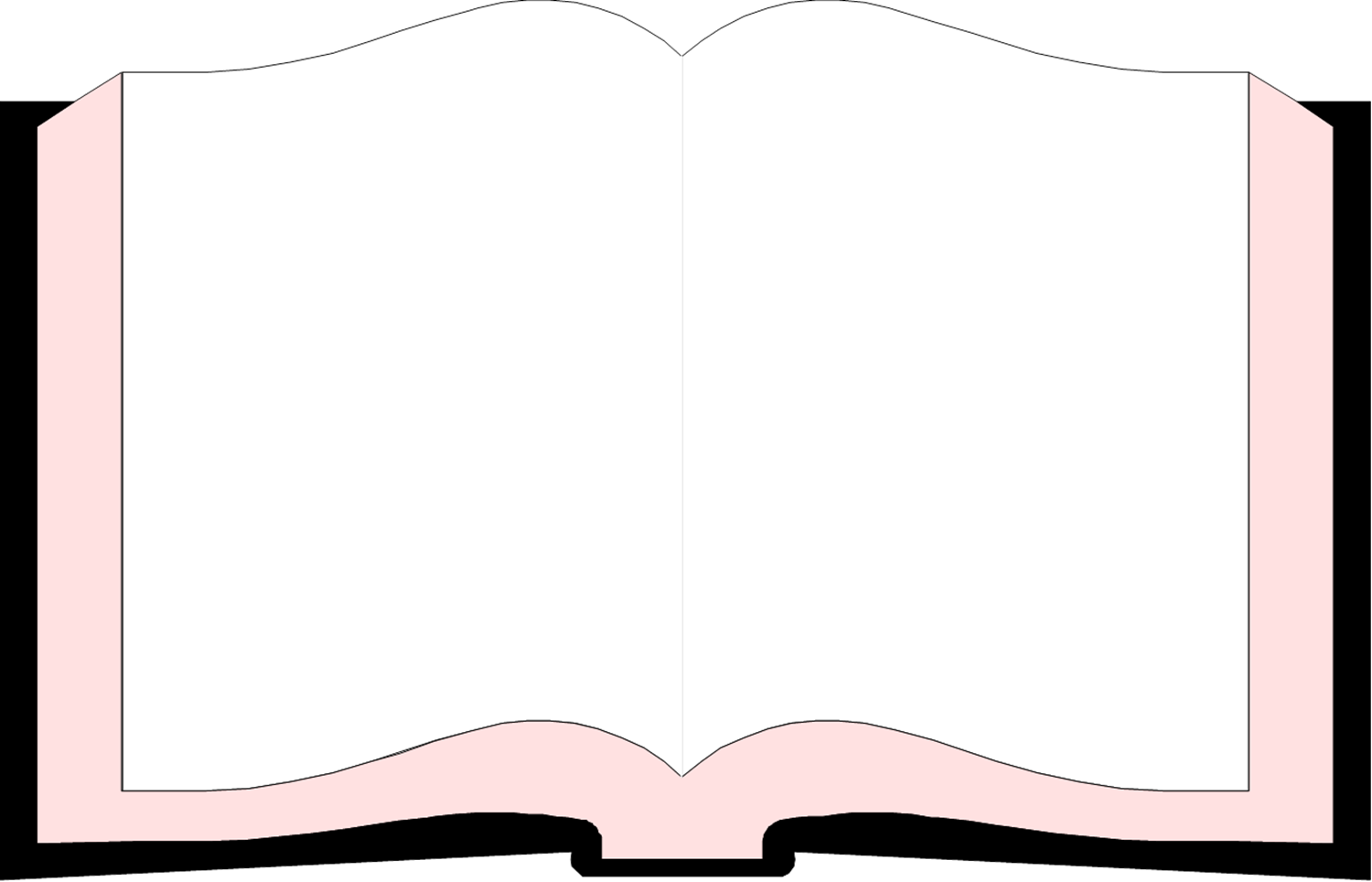 EL DIABLO NO NOS VA HACERNOS CAER SI NOSOTROS NO QUEREMOS.
POR ESO DEBEMOS DE RESISTIRLE Y HUIRA DE NOSOTROS.
SANTIAGO.4:7.
Por tanto, someteos a Dios. Resistid, pues, al diablo y huirá de vosotros. 
Hemos de resistir al diablo. 
Lo hacemos cerrando nuestros oídos y corazones a sus sugerencias y tentaciones. 
Lo hacemos también empleando las Escrituras como la Espada del Espíritu para repelerle.
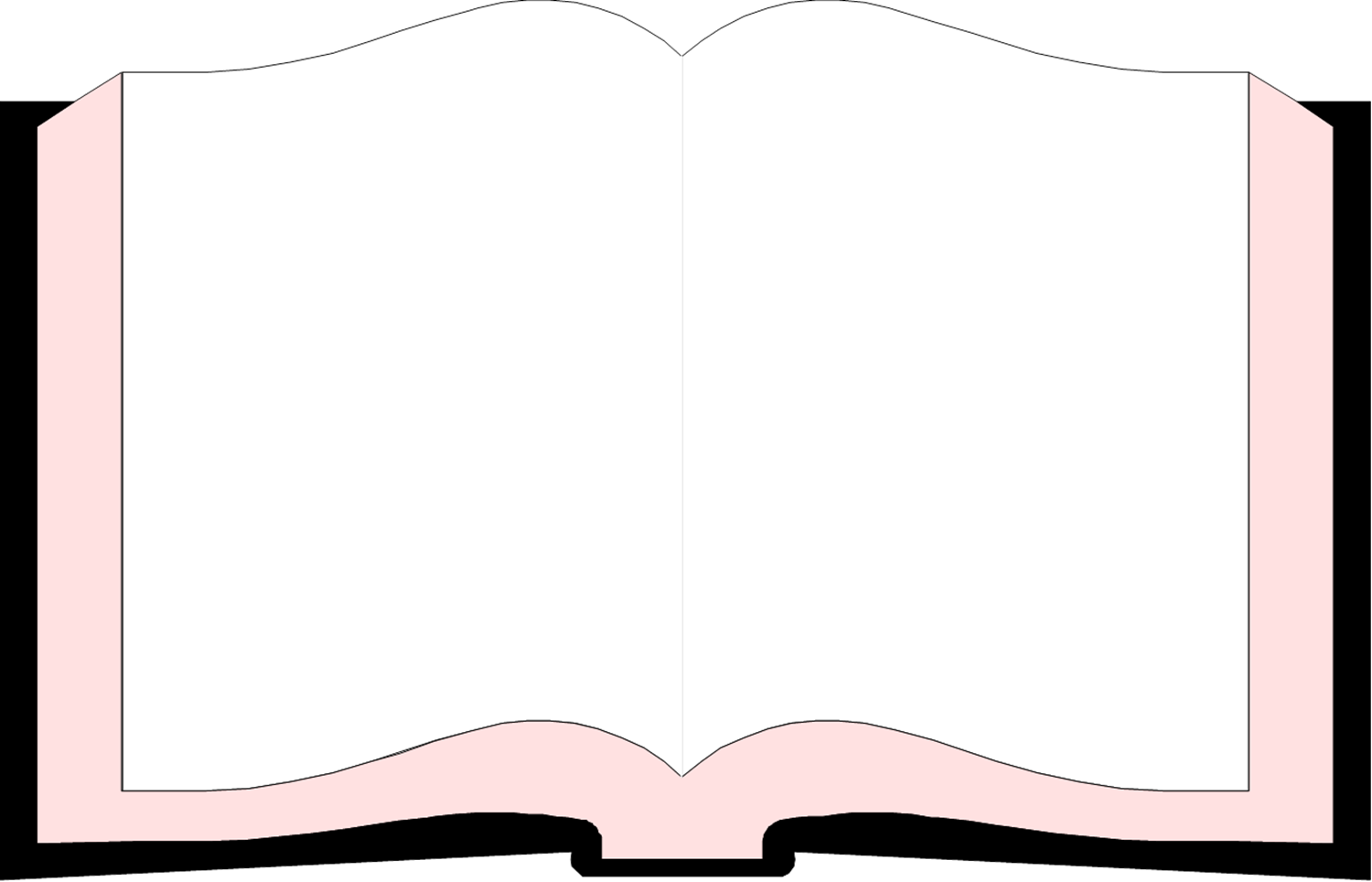 EL CRISTIANO TIENE UNA PELEA Y DEBEMOS DE GANARLA.
PODEMOS GANARLA, TENEMOS TODO PARA GANARLA.
EL APOSTOL PABLO LA GANO.
II TIMOTEO.4:7.
He peleado la buena batalla, he terminado la carrera, he guardado la fe. 
ASI COMO PABLO PUDO VENCER SALIR VICTORIOSO TAMBIEN CADA UNO DE NOSOTROS PODEMOS LOGRARLO.
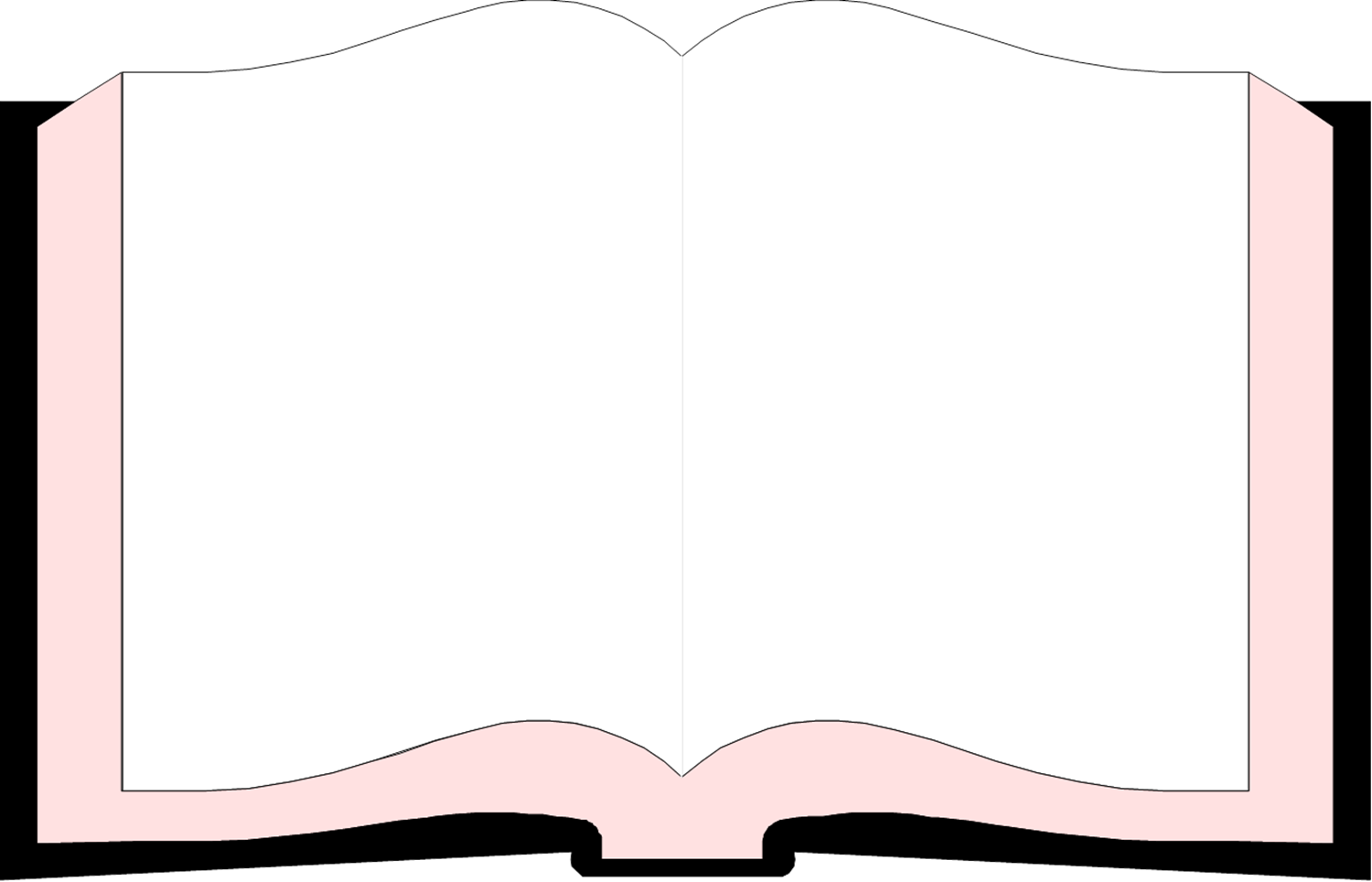 CRISTO VENCIO TAMBIEN Y SALIO VICTORIOSO.
JUAN.16:33.
Estas cosas os he hablado para que en mí tengáis paz. En el mundo tenéis tribulación; pero confiad, yo he vencido al mundo. 
Él venció al mundo en la cruz del Calvario. 
A pesar de sus tribulaciones, podrían tener la certidumbre de que estaban del lado del vencedor.
Y ESA ERA LA CONFIANZA CRISTO VENCIO NOSOTROS PODEMOS VENCER.
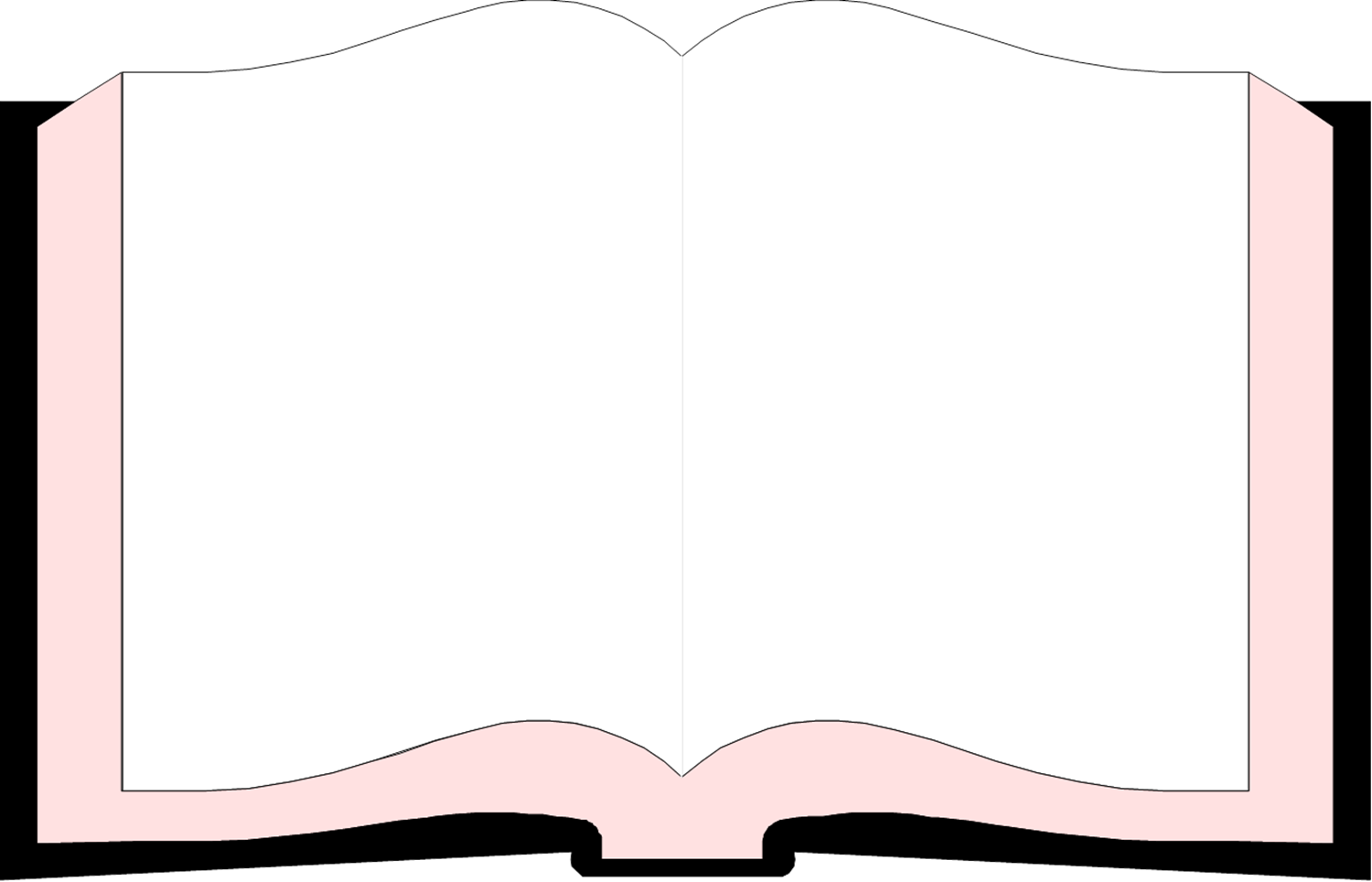 NOSOTROS TENEMOS TODO PARA VENCER TRIUNFAR SALIR VICTORIOSO.
I JUAN.4:4.
Hijos míos, vosotros sois de Dios y los habéis vencido, porque mayor es el que está en vosotros que el que está en el mundo. 
TENEMOS A NUESTRO LADO CON NOSOTROS AL TODOPODEROSO.
EL NUNCA PUEDE SER VENCIDO Y ESTA DE NUESTRO LADO PARA VENCER SIEMPRE.
EL VA A ESTAR CON NOSOTROS HASTA EL FIN DEL MUNDO.
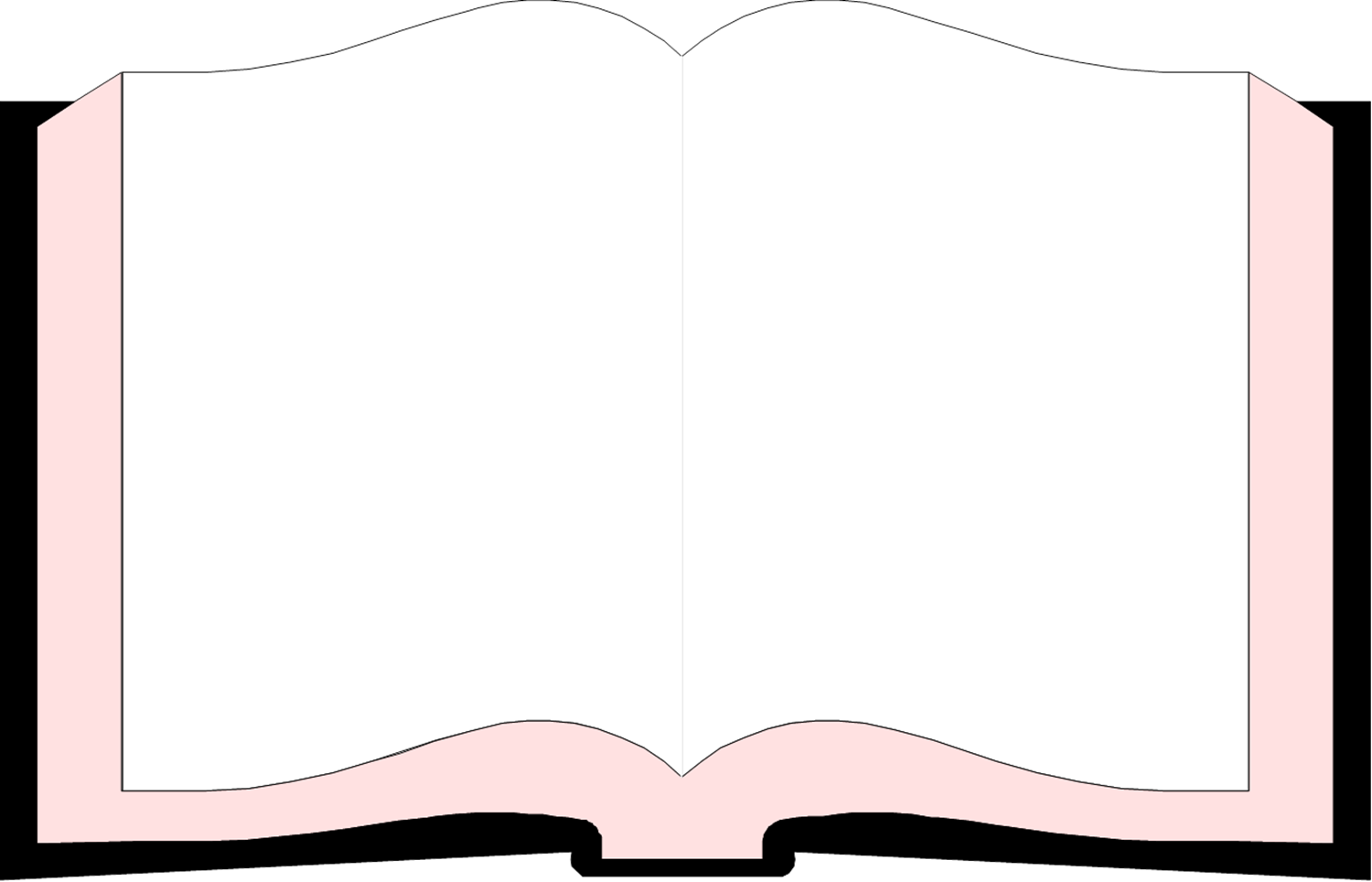 MATEO.28:20.
enseñándoles a guardar todo lo que os he mandado; y he aquí, yo estoy con vosotros todos los días, hasta el fin del mundo. 
TENEMOS AL ESPIRITU SANTO MORANDO EN NOSOTROS.
I CORINTIOS.3:16.
¿No sabéis que sois templo de Dios y que el Espíritu de Dios habita en vosotros? 
SOMOS TEMPLO DE DIOS.
EL ESPIRITU DE DIOS HABITA EN NOSOTROS.
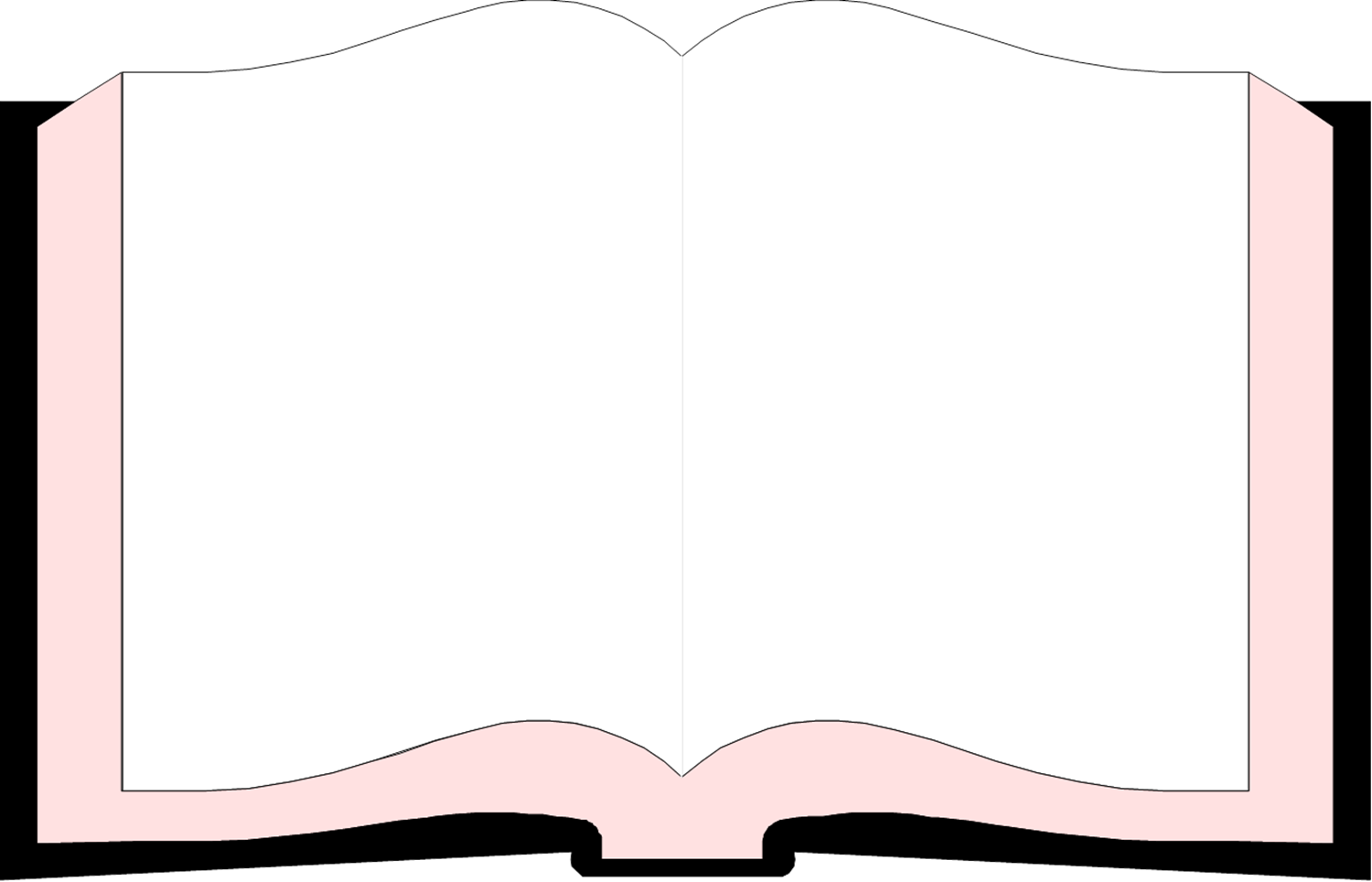 ¿QUE MAS QUEREMOS PARA SALIR VICTORIOSOS?
POR ESO SOMOS MAS QUE VENCEDORES.
ROMANOS.8:37.
Pero en todas estas cosas somos más que vencedores por medio de aquel que nos amó. 
No sólo somos vencedores, sino más que vencedores.
VAMOS MAS HALLA DE UNA VICTORIA.
TODAS LAS VICTORIAS SON NUESTRAS.
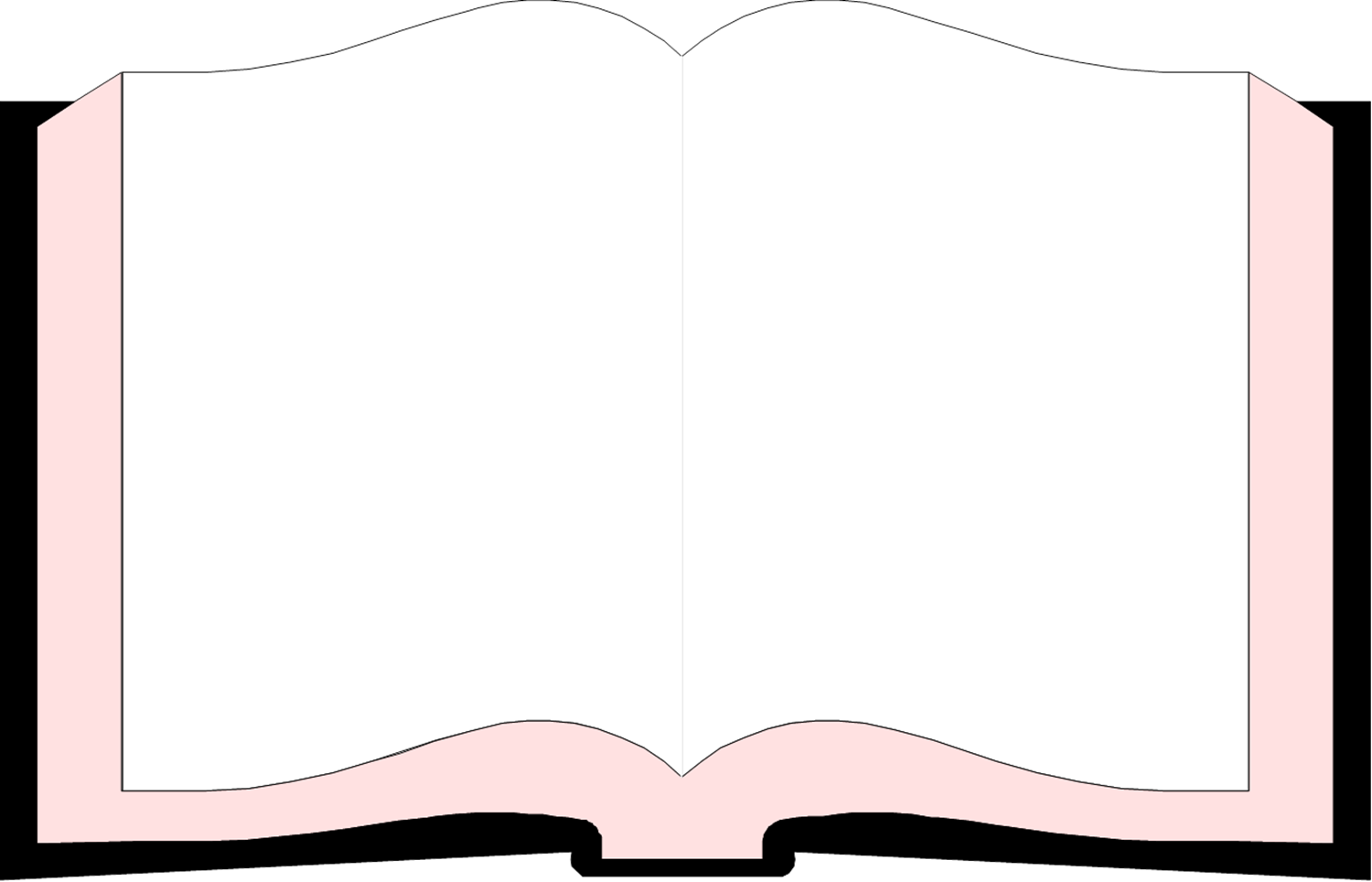 PORQUE DIOS ESTA CON NOSOTROS.
HEBREOS.13:6.
de manera que decimos confiadamente: EL SEÑOR ES EL QUE ME AYUDA; NO TEMERE. ¿QUE PODRA HACERME EL HOMBRE? 
El hecho es que en Cristo tenemos una perfecta seguridad, protección y paz. 
EL SEÑOR ESTA ENTRE LOS QUE NOS AYUDAN.
SALMOS.118:6-7.
El SEÑOR está a mi favor; no temeré. ¿Qué puede hacerme el hombre?
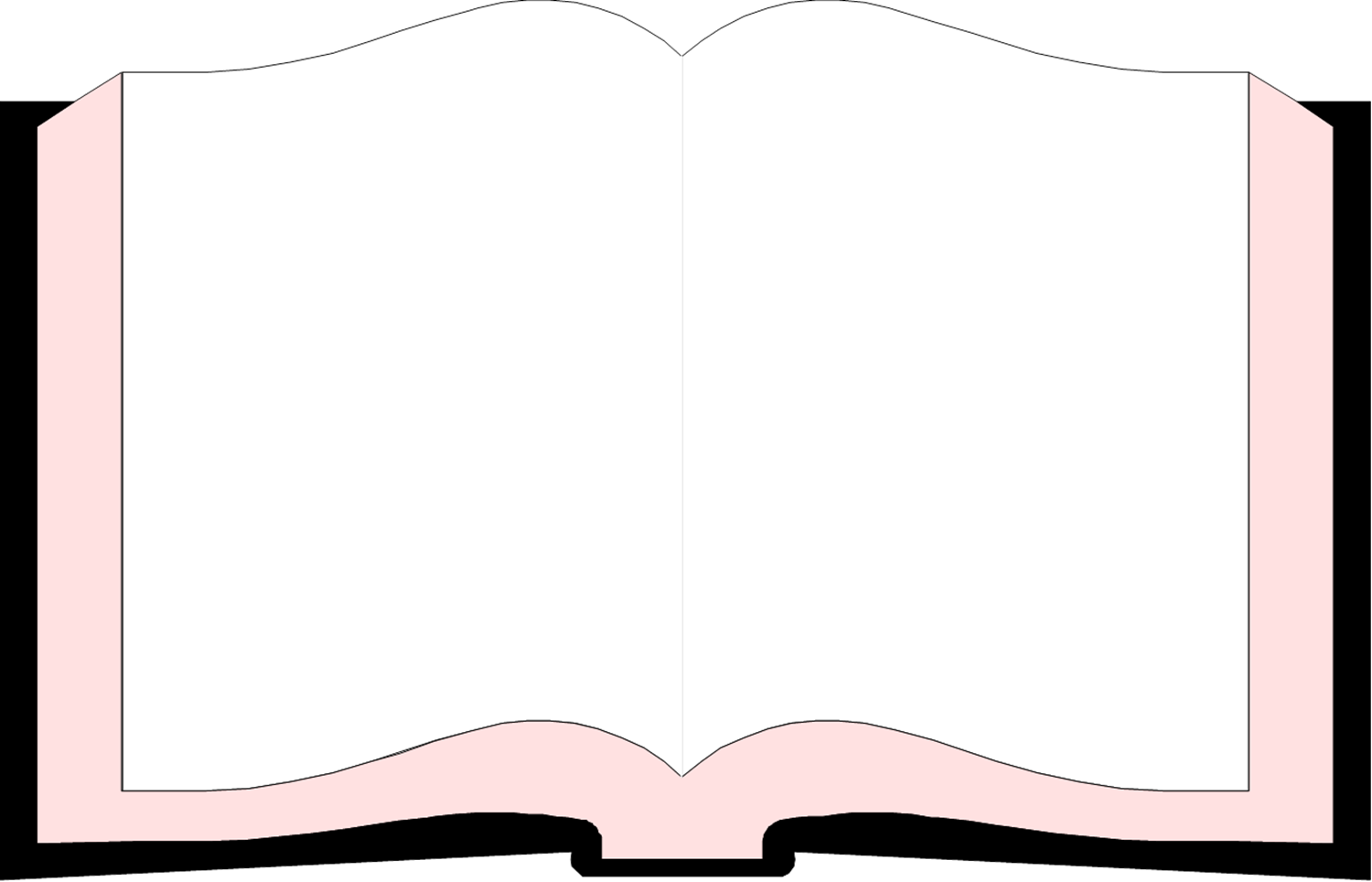 V.7.
El SEÑOR está por mí entre los que me ayudan; por tanto, miraré triunfante sobre los que me aborrecen. 
SI DIOS ESTA DE NUESTRO LADO.
¿QUIEN PODRA HACERNOS FRENTE?.
ROMANOS.8:31.
Entonces, ¿qué diremos a esto? Si Dios está por nosotros, ¿quién estará contra nosotros? 
Si la omnipotencia de Dios está obrando en nuestro favor, ningún poder inferior puede derrotarnos.
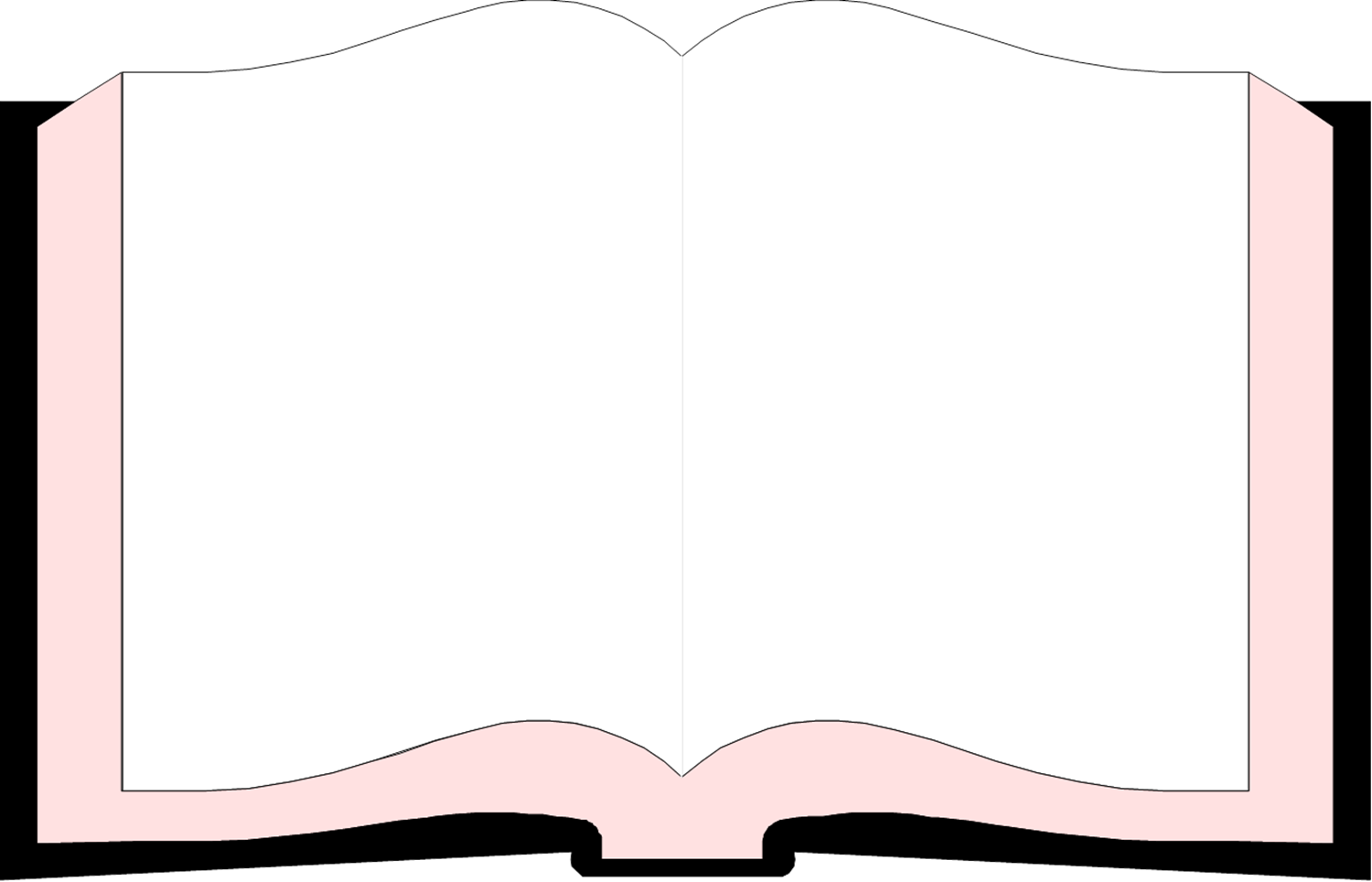 DIOS NOS DA LA VICTORIA.
I CORINTIOS.15:57.
pero a Dios gracias, que nos da la victoria por medio de nuestro Señor Jesucristo. 
AUN SOBRE LA MUERTE DIOS NOS DA LA VICTORIA.
Por medio de la fe en Él, tenemos victoria sobre la muerte y el sepulcro.
USTED TIENE TODO PARA VENCER Y TRIUNFAR SOBRE:
1. SATANAS.
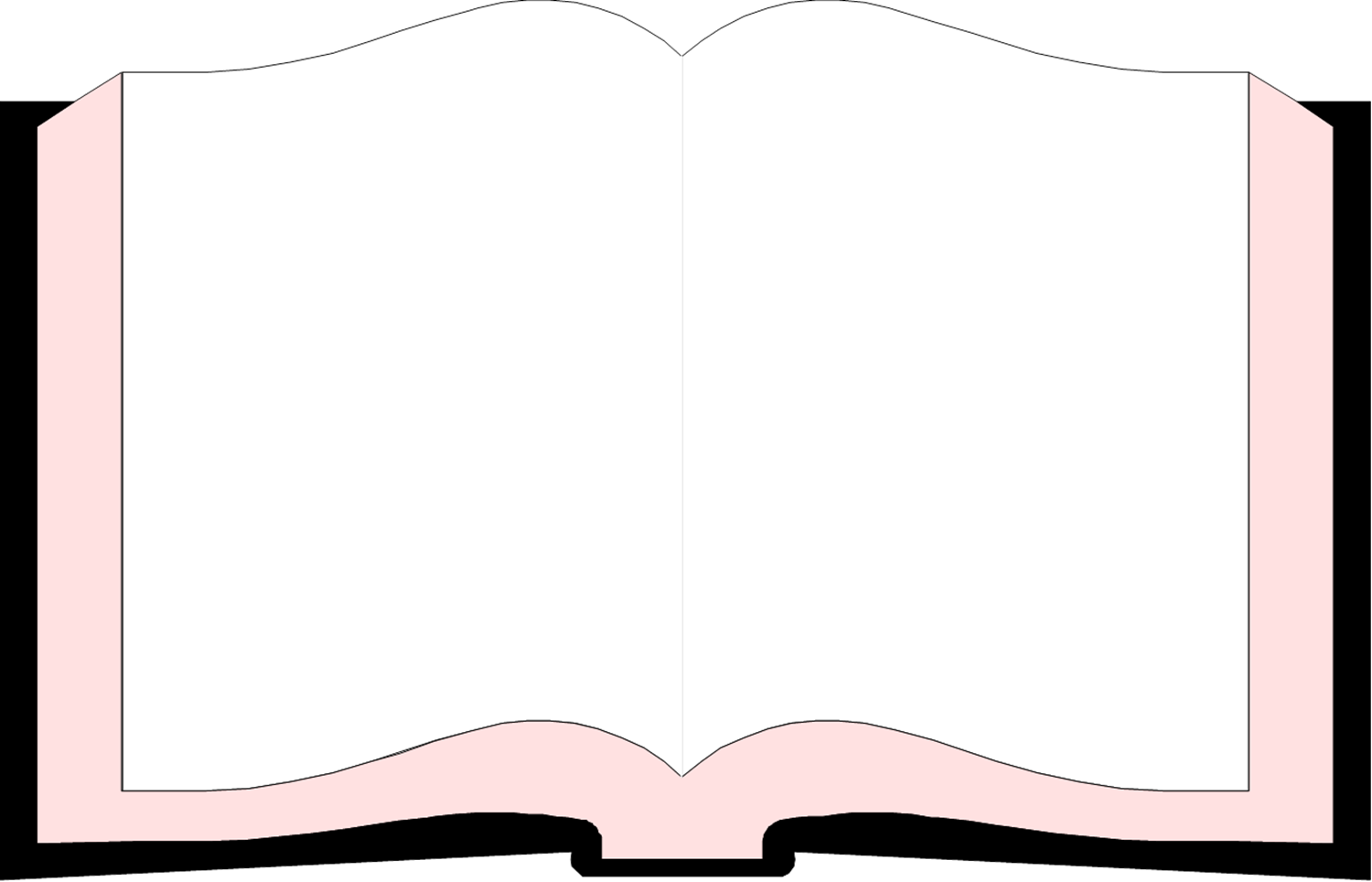 2. EL MUNDO.
3. EL PECADO.
PORQUE DIOS EN CRISTO SIEMPRE NOS LLEVA EN TRIUNFO.
II CORINTIOS.2:14.
Pero gracias a Dios, que en Cristo siempre nos lleva en triunfo, y que por medio de nosotros manifiesta en todo lugar la fragancia de su conocimiento. 
Pablo no piensa que haya sufrido una derrota en su guerra contra Satanás, sino que El Señor ha conseguido una victoria y que Pablo la comparte.
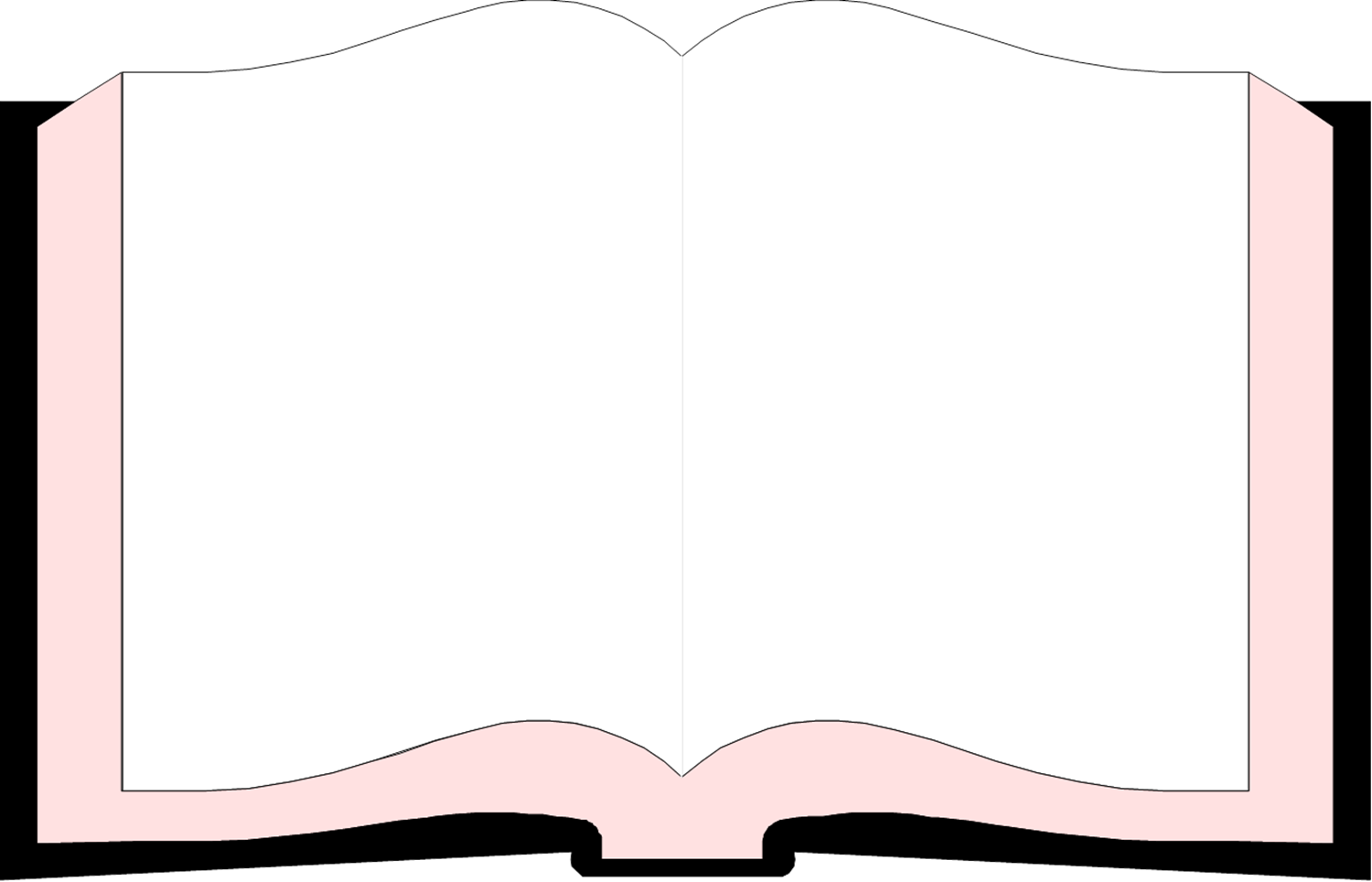 LA VICTORIA ES NUESTRA, ESTA EN NUESTRAS MANOS.
DIOS SOLO PREMIARA A LOS VENCEDORES.
A LOS VICTORIOSOS.
APOCALIPSIS.2:10.
'No temas lo que estás por sufrir. He aquí, el diablo echará a algunos de vosotros en la cárcel para que seáis probados, y tendréis tribulación por diez días. Sé fiel hasta la muerte, y yo te daré la corona de la vida. 
II TIMOTEO.4:8.
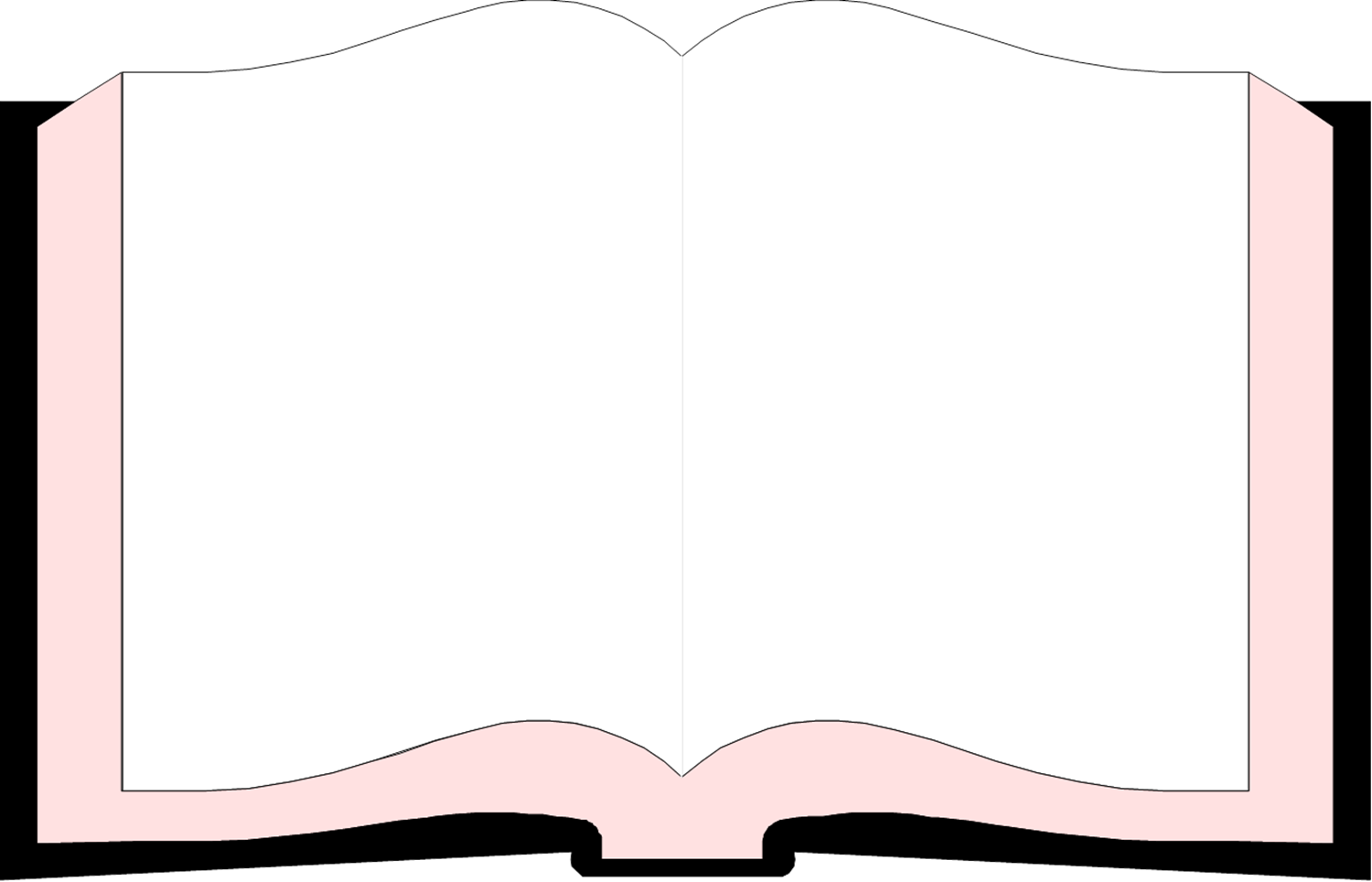 En el futuro me está reservada la corona de justicia que el Señor, el Juez justo, me entregará en aquel día; y no sólo a mí, sino también a todos los que aman su venida. 
USTED PUEDE VENCER TIENE TODO PARA SER UN VENCEDOR EN CRISTO.
SEA USTED DE LOS VENCEDORES.
Y NO DE LOS VENCIDOS.
CONCLUSION:
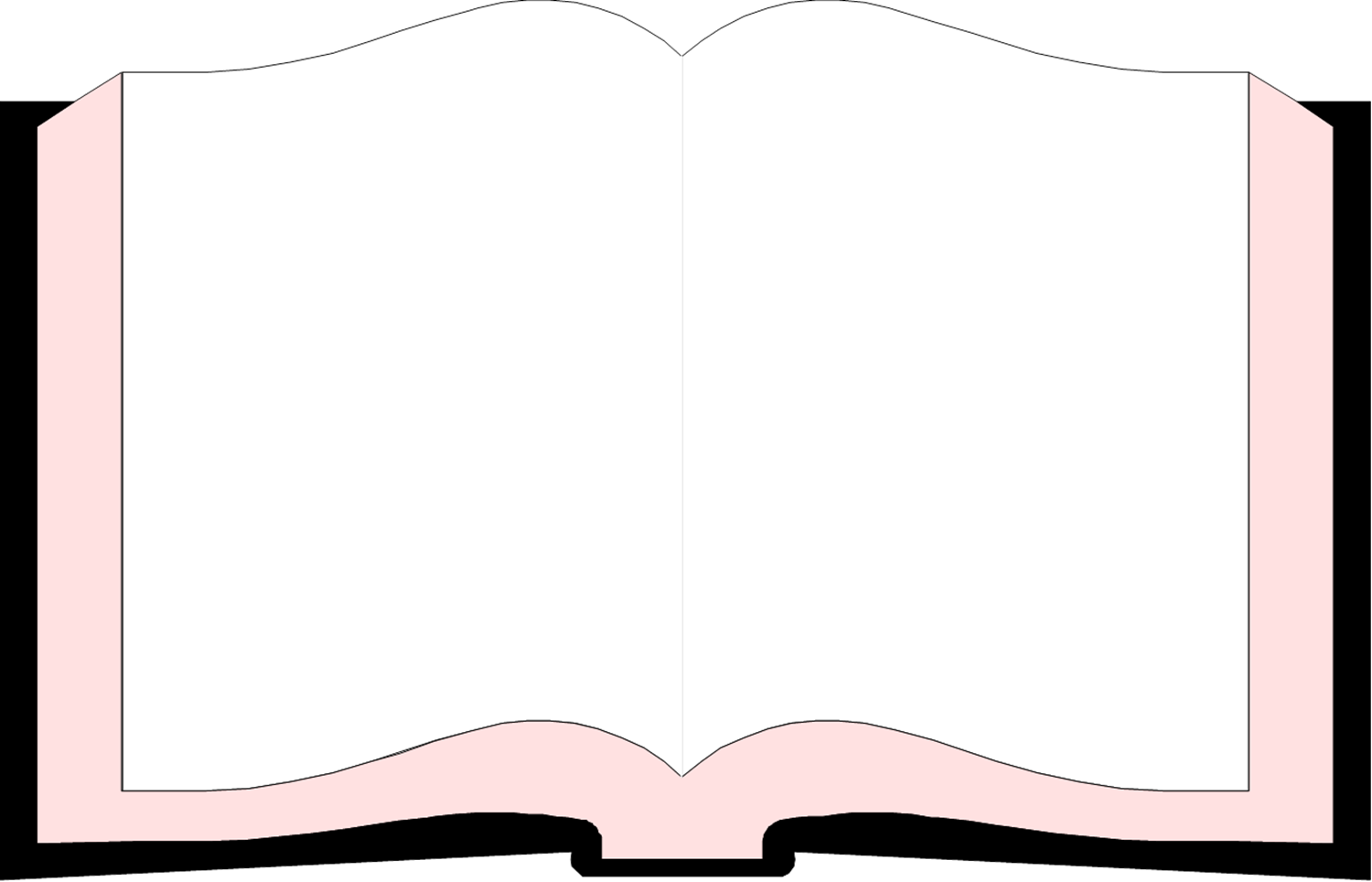 EN CRISTO SOMOS MAS QUE VENCEDORES.
TENEMOS TODO PARA VENCER.
NADA EN ESTE MUNDO NOS PUEDE VENCER YA QUE A NUESTRO LADO ESTA EL TODOPODEROSO.
DIOS ESTA A FAVOR NUESTRO PARA DARNOS LA SALIDA A CUALQUIER PROBLEMA DIFICULTAD QUE TENGAMOS.
NO SE DEJE VENCER, RESISTA AL DIABLO Y EL HUIRA DE USTED.
POR SU FINA ATENCION.
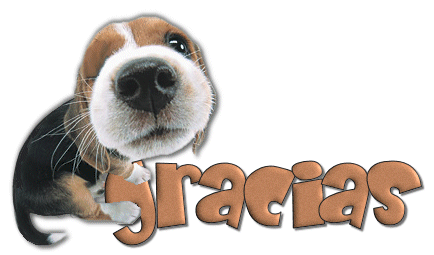 DIOS NOS BENDIGA A TODOS.